Une épicerie associative et participative ?
Réunion publique - DATE
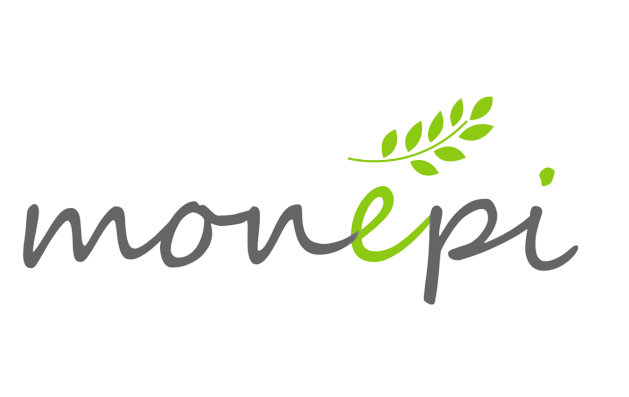 SOMMAIRE
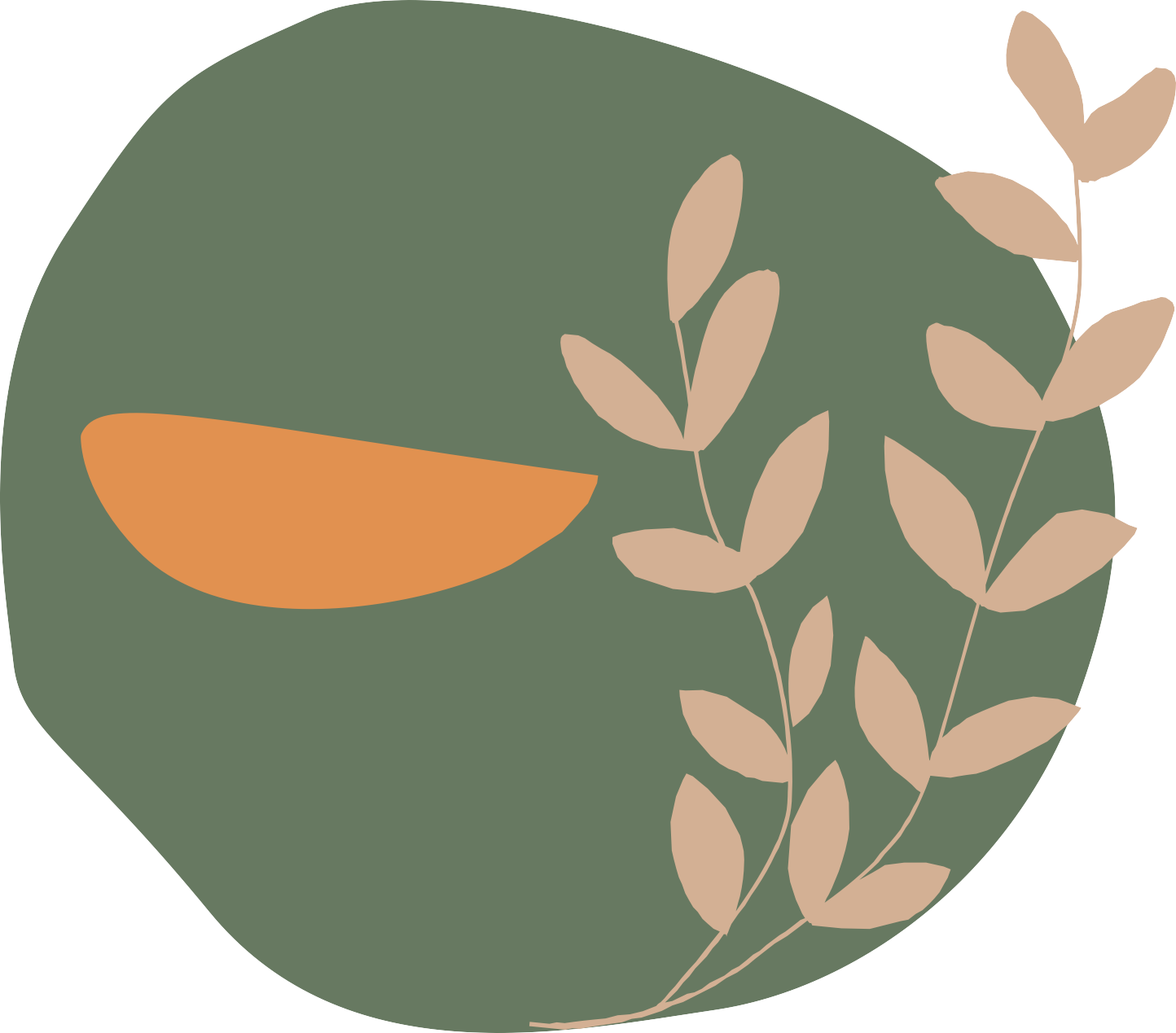 Pourquoi une épicerie participative ?
Les Epis, la force du réseau
Une épicerie participative (épi) comment ça fonctionne ?  Résultats de l'enquête (sondage auprès de la population)Où en sommes-nous ?Rétroplanning des étapes suivantes
Constitution des groupes de travail A vos enregistrements !
Verre de l’amitié
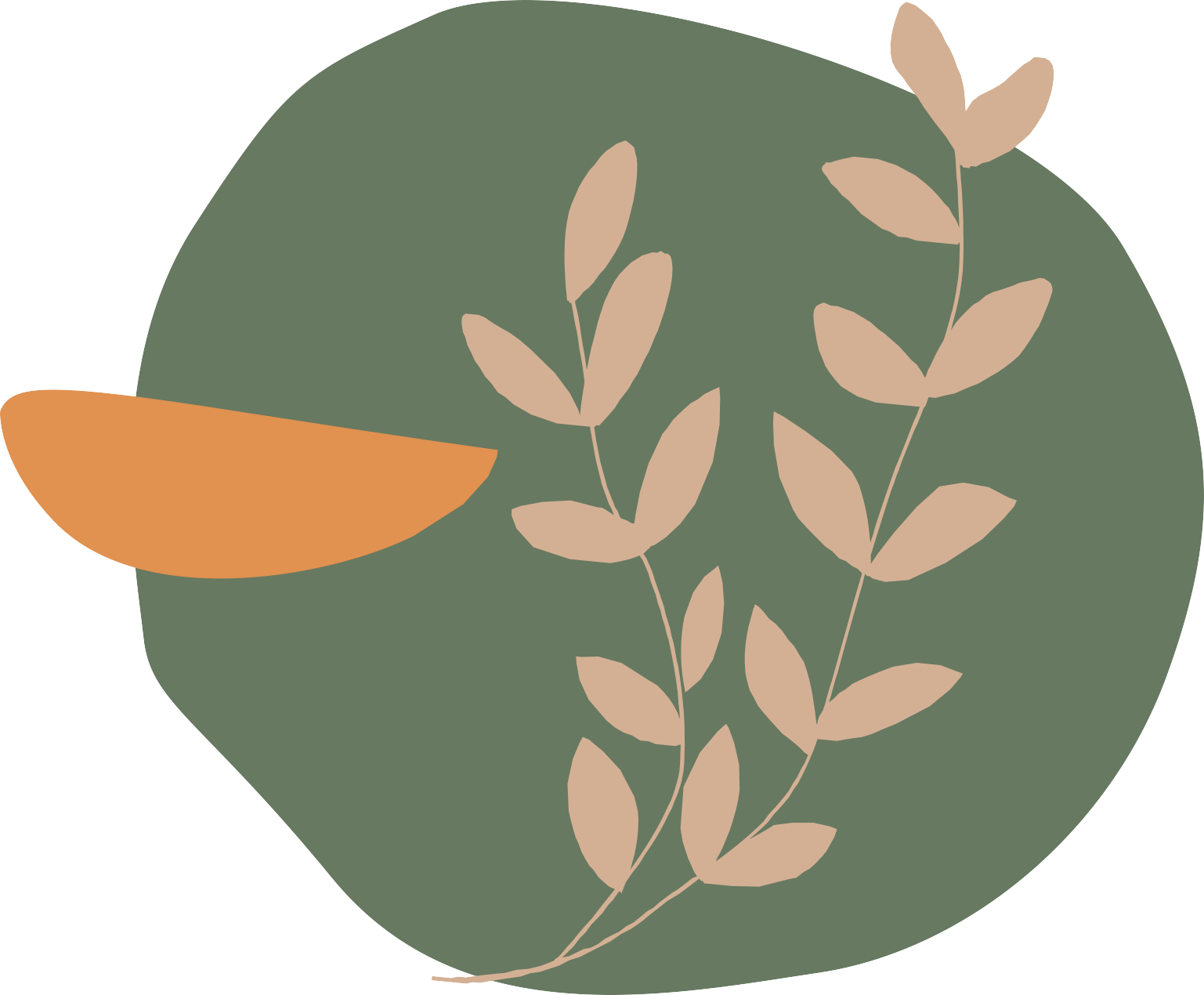 POURQUOI UNE  EPICERIE  PARTICIPATIVE ?
EXEMPLEPOURQUOI UNE  EPICERIE  PARTICIPATIVE ?
Fermeture définitive commerce DATE
Raisons de la fermeture du commerce le cas échéant
Inflation / Crises
Rendre accessibles les produits locaux 
Permettre à tous de bien manger
S'organiser localement, créer une alternative aux supermarchés

Faire ensemble
Créer de la convivialité, de la solidarité, de l'entraide
LES EPIS, LA FORCE  DU RESEAU
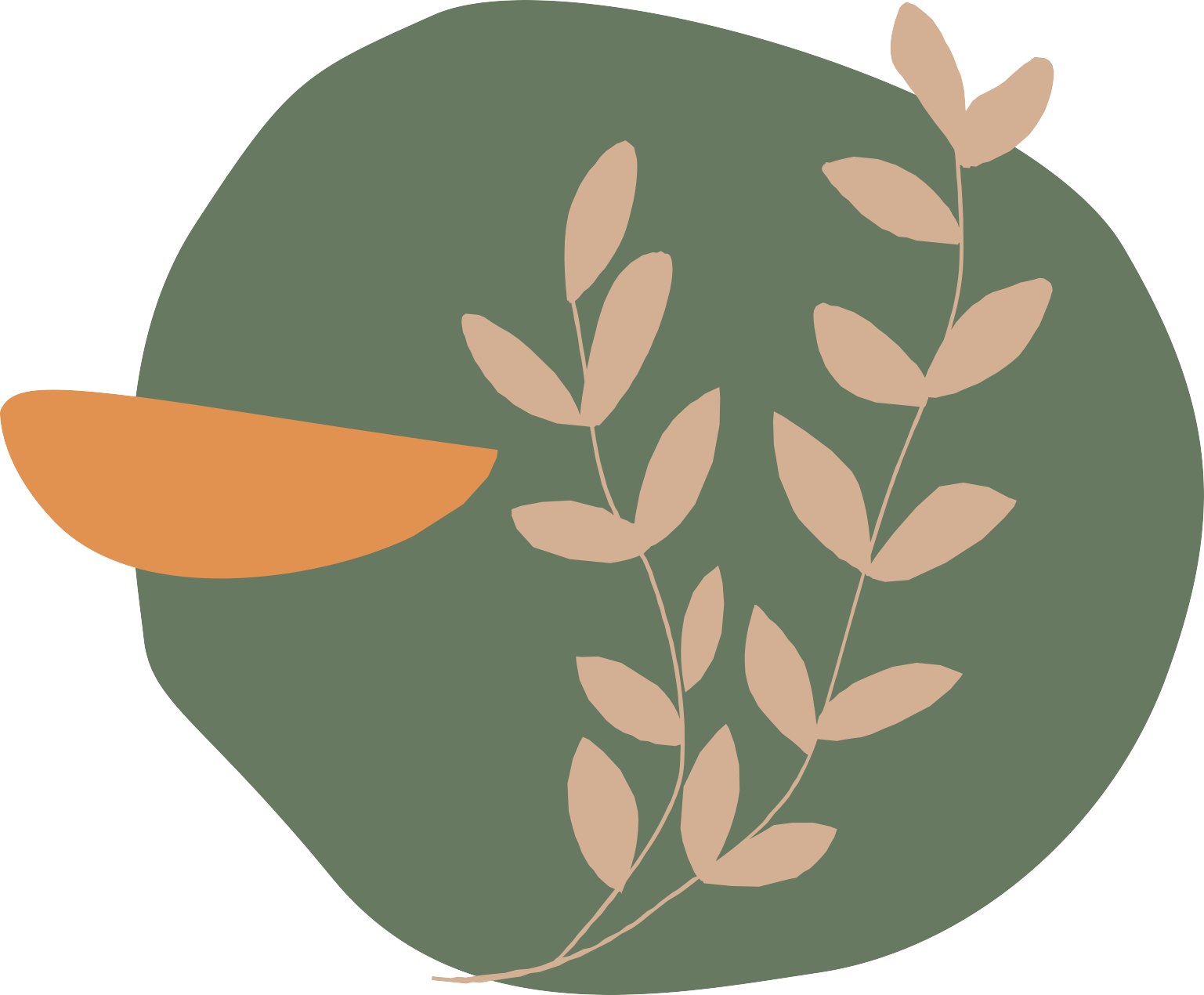 Réseau national : 350 EPIS à ce jour créés ou en cours de création
Entraide + fête annuelle des Epis

Outils de gestion gratuits et "clé en mains" 

Aide à la création et assistance 7j/7

Facilité de mise en œuvre : création possible en 4 mois !
Historique des épis
2016 : Création du 1er Epi à Châteaufort (78)
Epicerie classique pas rentable compte tenu de la taille du village  0€ d'investissement
Local prêté par la mairie
100 familles adhérentes à l'ouverture
Gestion facilitée par une plateforme informatique développée par  des adhérents de l’Épi

Très vite d'autres groupes s'intéressent au concept
Faire évoluer l'outil pour une utilisation partagée
Création de la SAS Monépi
Accompagnement à la création de nouveaux Épis et des Épis en activité  Maintenance et développement de la plateforme et du concept
LES EPIS, LA FORCE  DU RESEAU
Le fonctionnement de l'EPI
Création et gestion par les adhérents - Constitution en association

Cotisation annuelle permettant de payer les charges annuelles (assurance, électricité, eau, internet,...). Possibilité de mettre en place une cotisation  symbolique pour les clients de passage.

Produits distribués sans marge pour garantir leur accessibilité

Ventes possibles en présentiel ou via une boutique en ligne et retrait aux horaires  d'ouverture

Bénévolat. Objectif : chaque famille donne 2h/mois pour le fonctionnement de l'épicerie (permanence, comptabilité, animation, récupération des produits chez  les producteurs, mise en rayon,...)
Viabilité : atteindre 50 familles participantes
LES EPIS, LA FORCE  DU RESEAU
Les spécificités de l'Epi
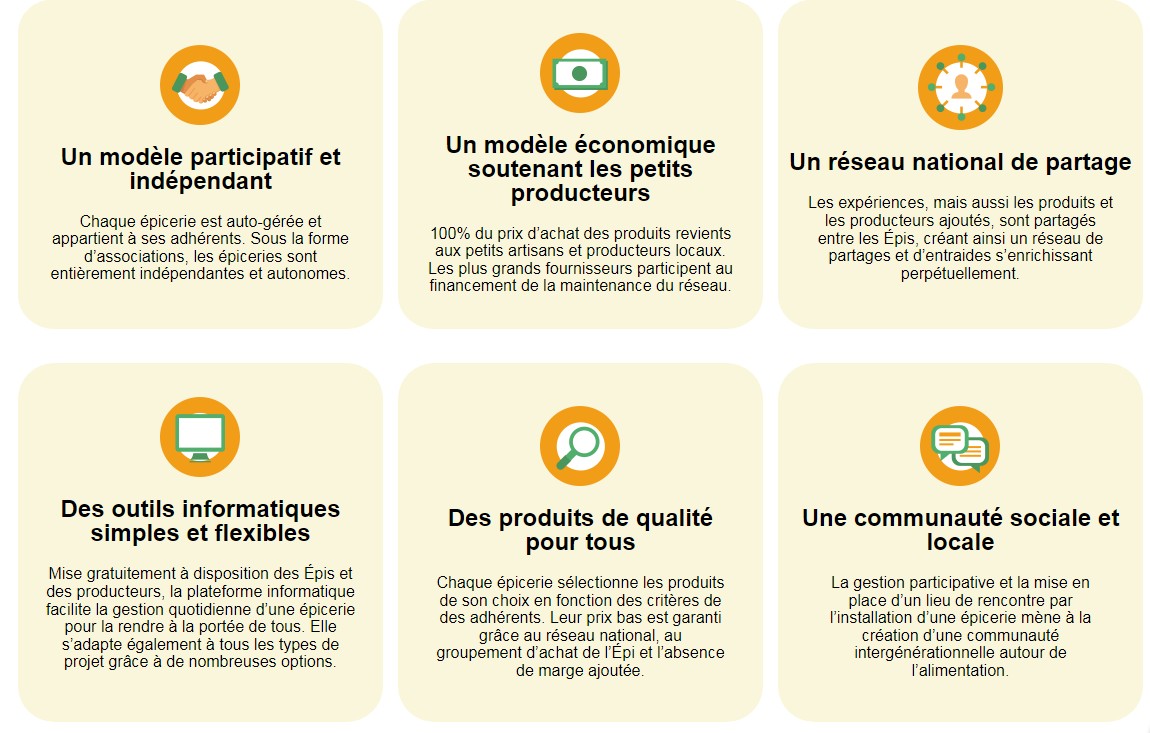 UNE ÉPICERIE  PARTICIPATIVE  COMMENT ÇA  FONCTIONNE?
COMMENT ÇA SE PASSE CHEZ LES AUTRES ?  (VIDEO À SELECTIONNER)

APPLICATION CONCRETE  AVEC ALAIN POULLOT,  COFONDATEUR DE MONEPI
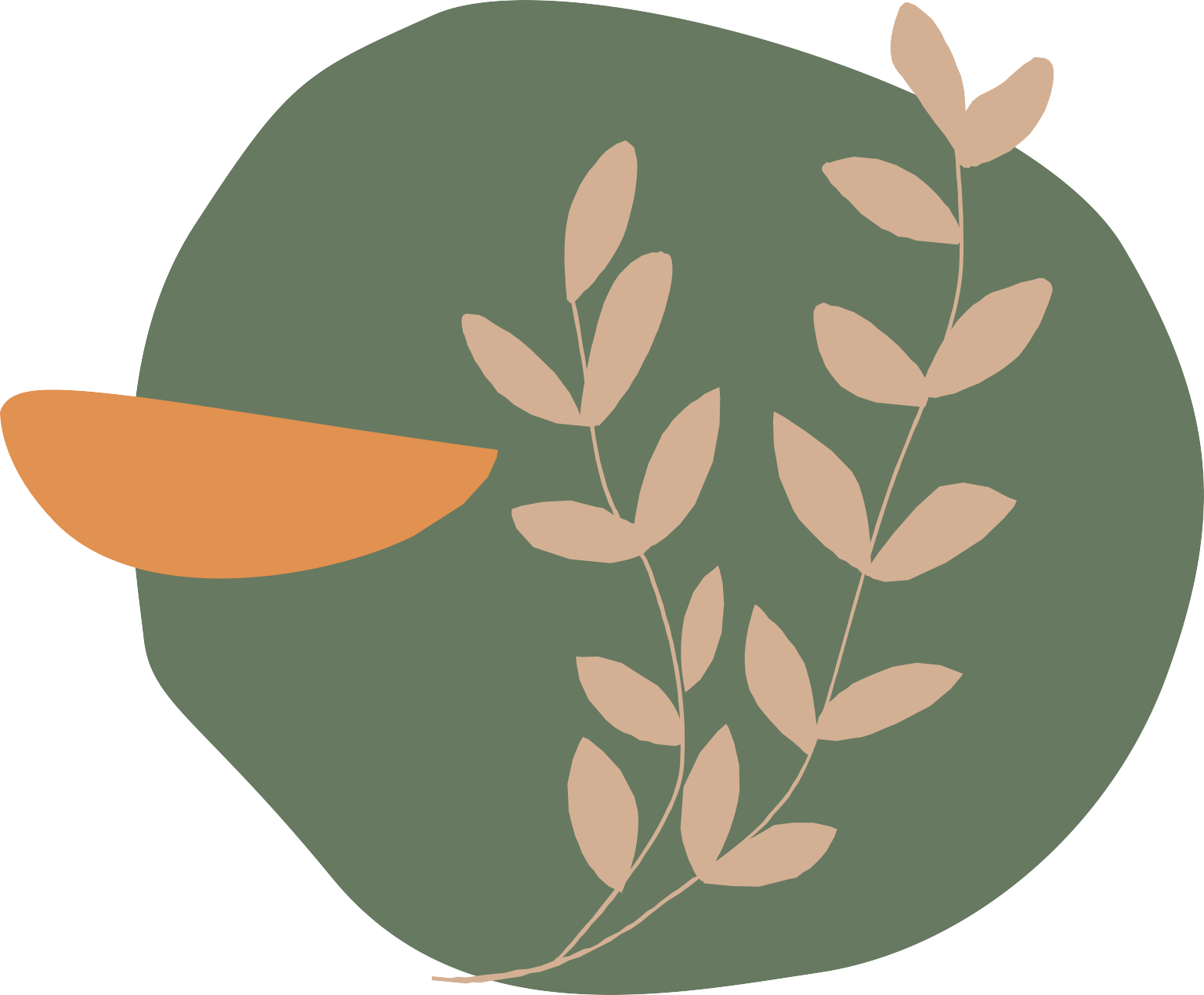 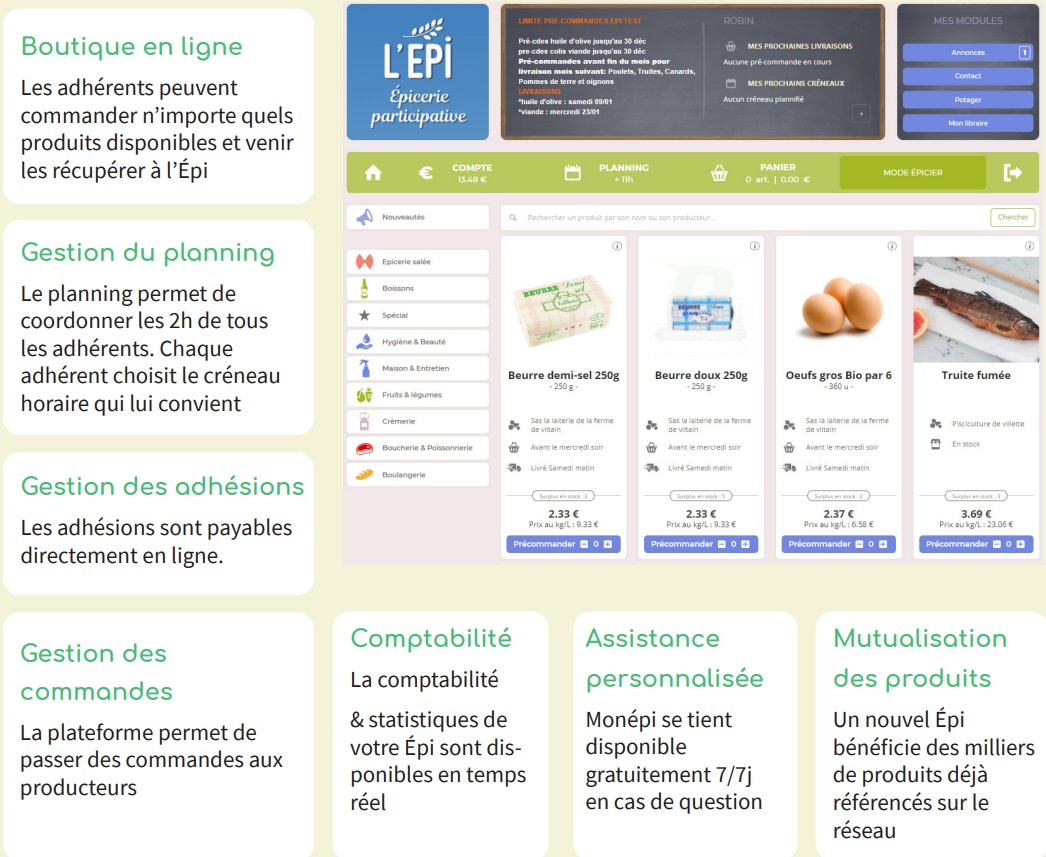 Les outils
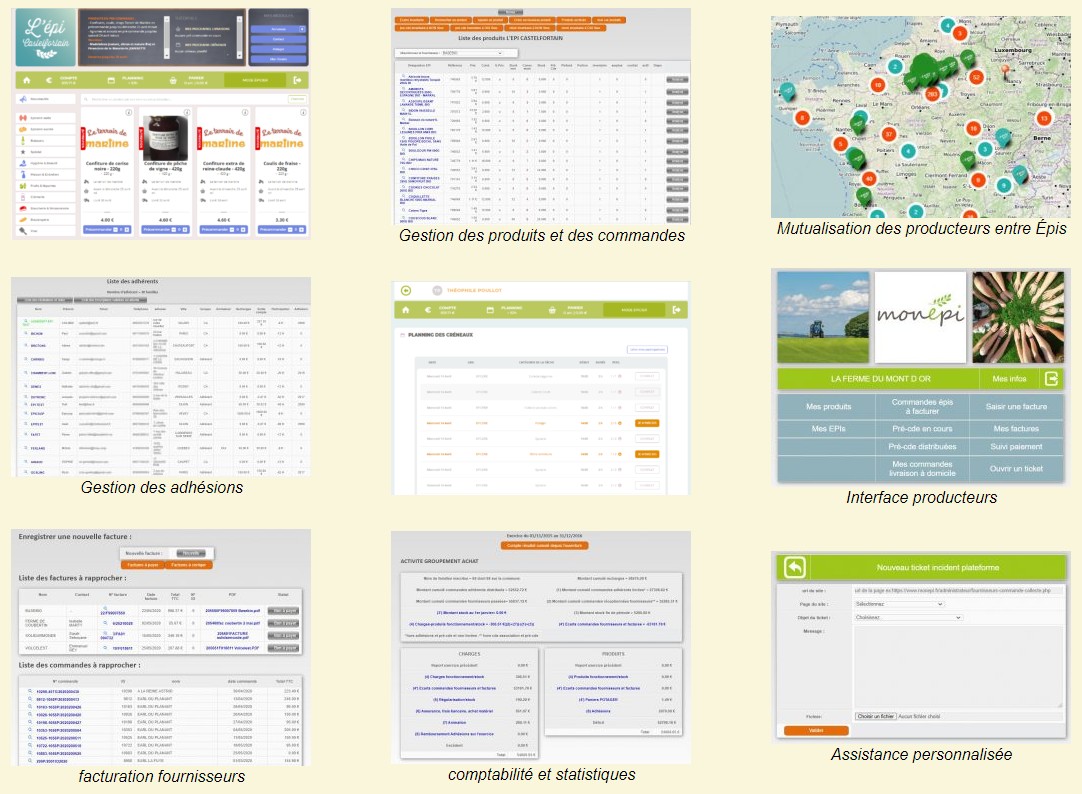 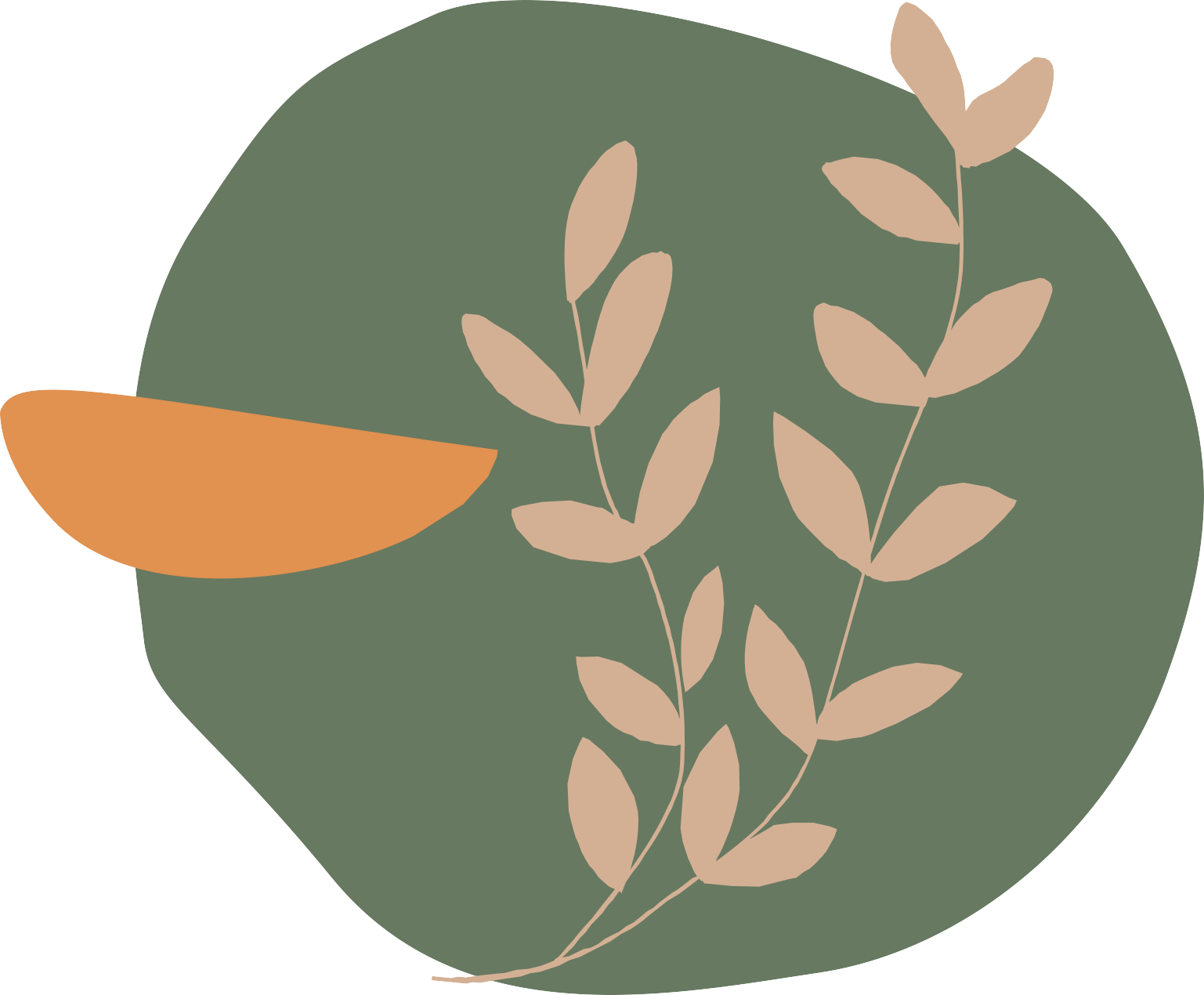 LES RESULTATS DE  L'ENQUETE
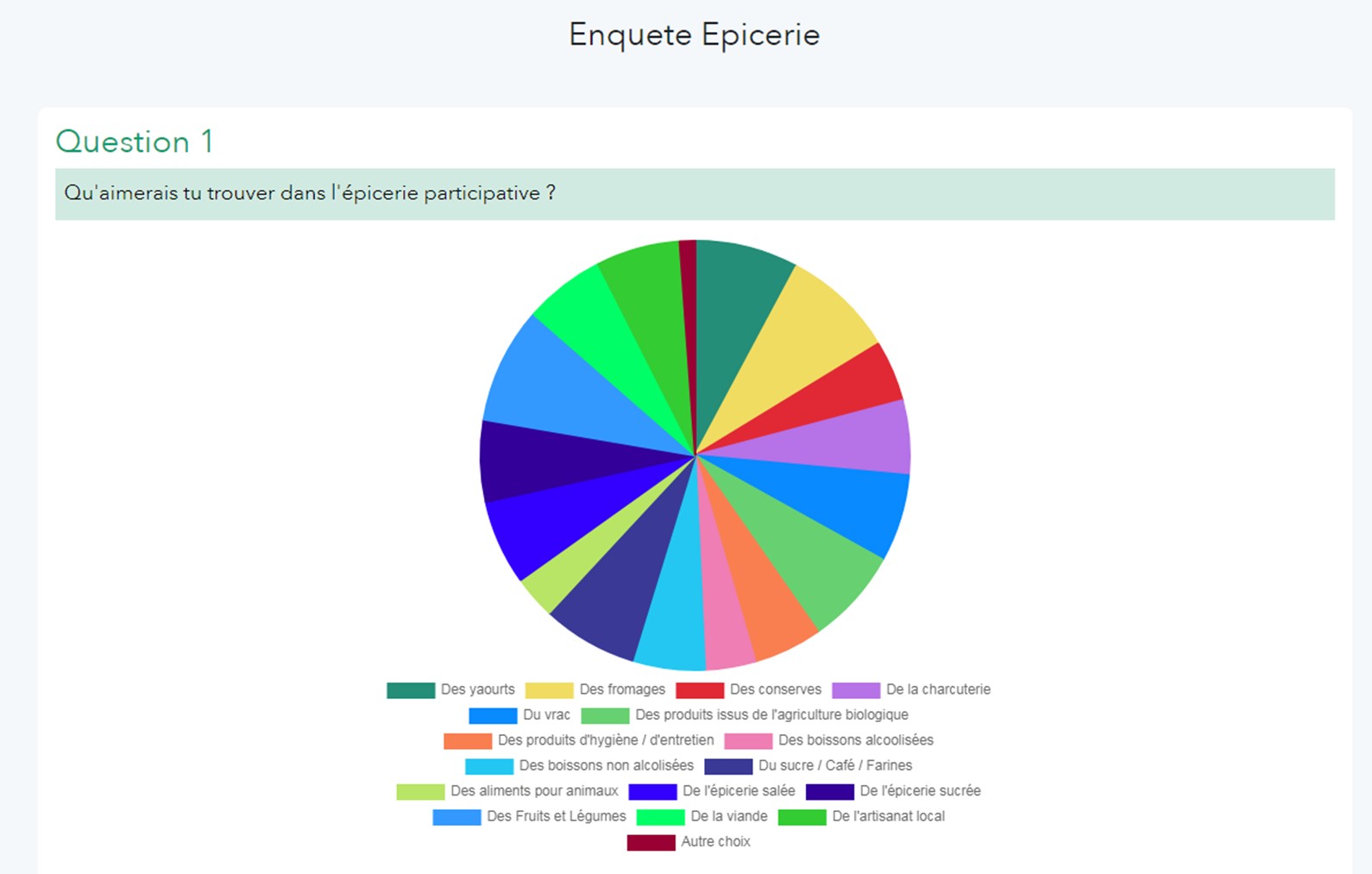 RESULTATS SONDAGE EN LIGNE AUPRES DE LA POPULATION
RESULTATS SONDAGE EN LIGNE AUPRES DE LA POPULATION
RESULTATS SONDAGE EN LIGNE AUPRES DE LA POPULATION
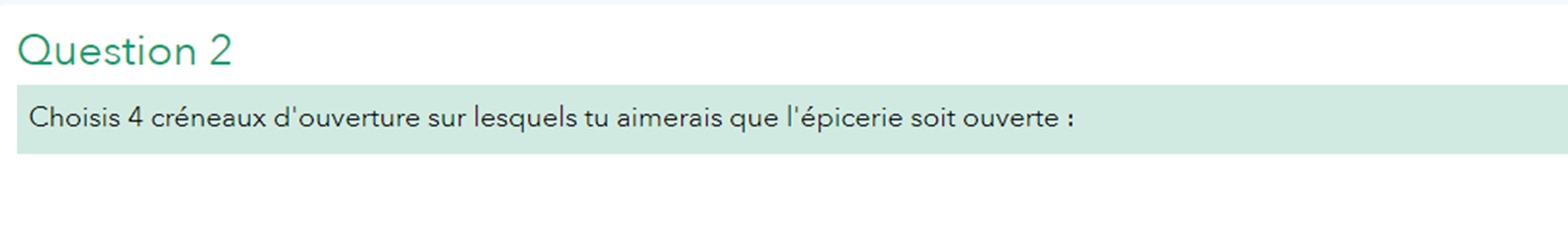 RESULTATS SONDAGE EN LIGNE AUPRES DE LA POPULATION
RESULTATS SONDAGE EN LIGNE AUPRES DE LA POPULATION
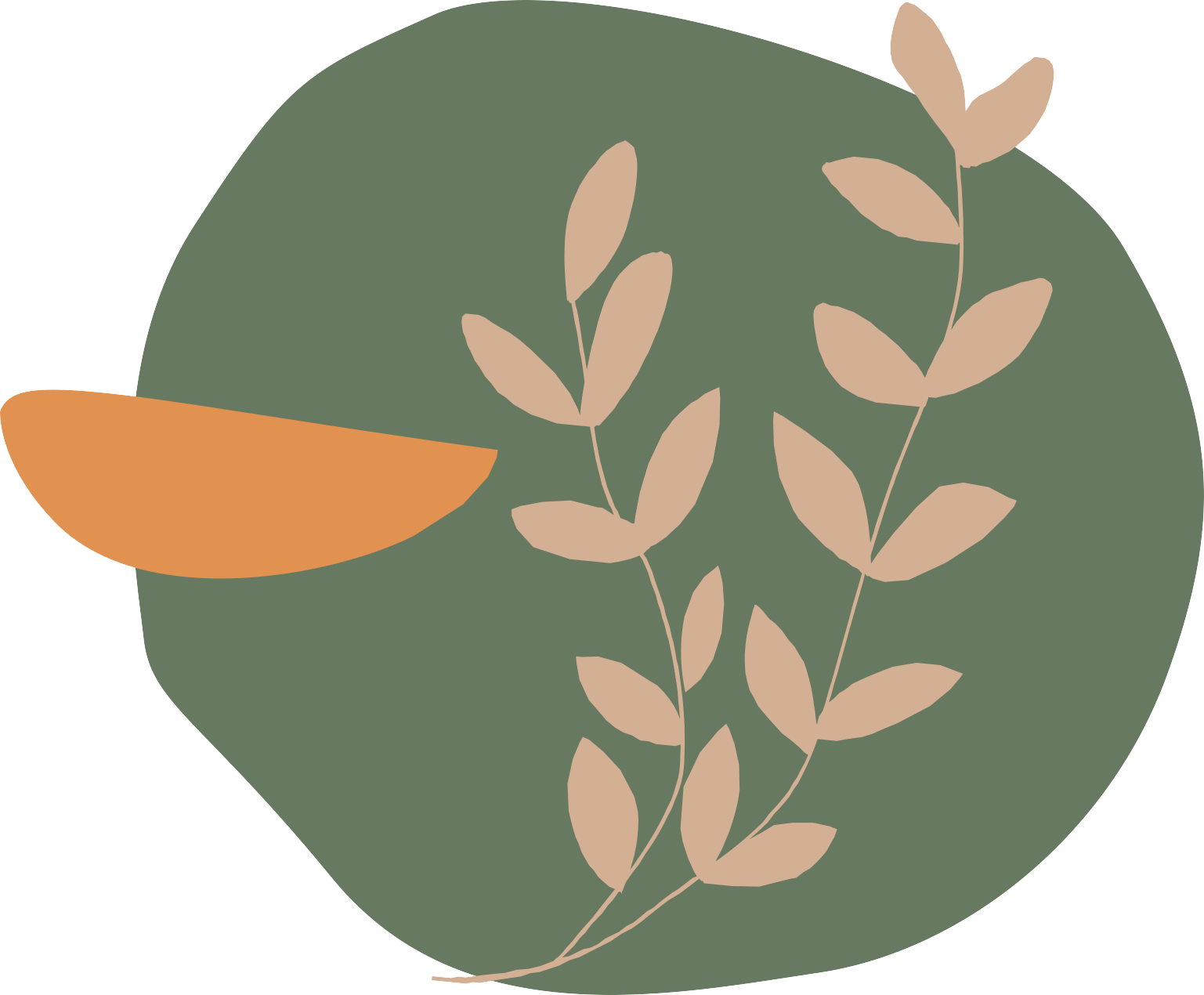 OÙ EN SOMMES-  NOUS ?
Où en sommes-nous ?
EXEMPLES : idées

Mise en place de l'enquête diffusée dans les commerces et en ligne
Prise de contact avec le réseau Monépi
Préparation de la réunion publique
Rencontre avec la mairie et les porteurs de projets aux alentours ?
Communication presse et futurs adhérents
Recherches sur les statuts et le réglement intérieur pour préparer l'assemblée générale constitutive de l'association
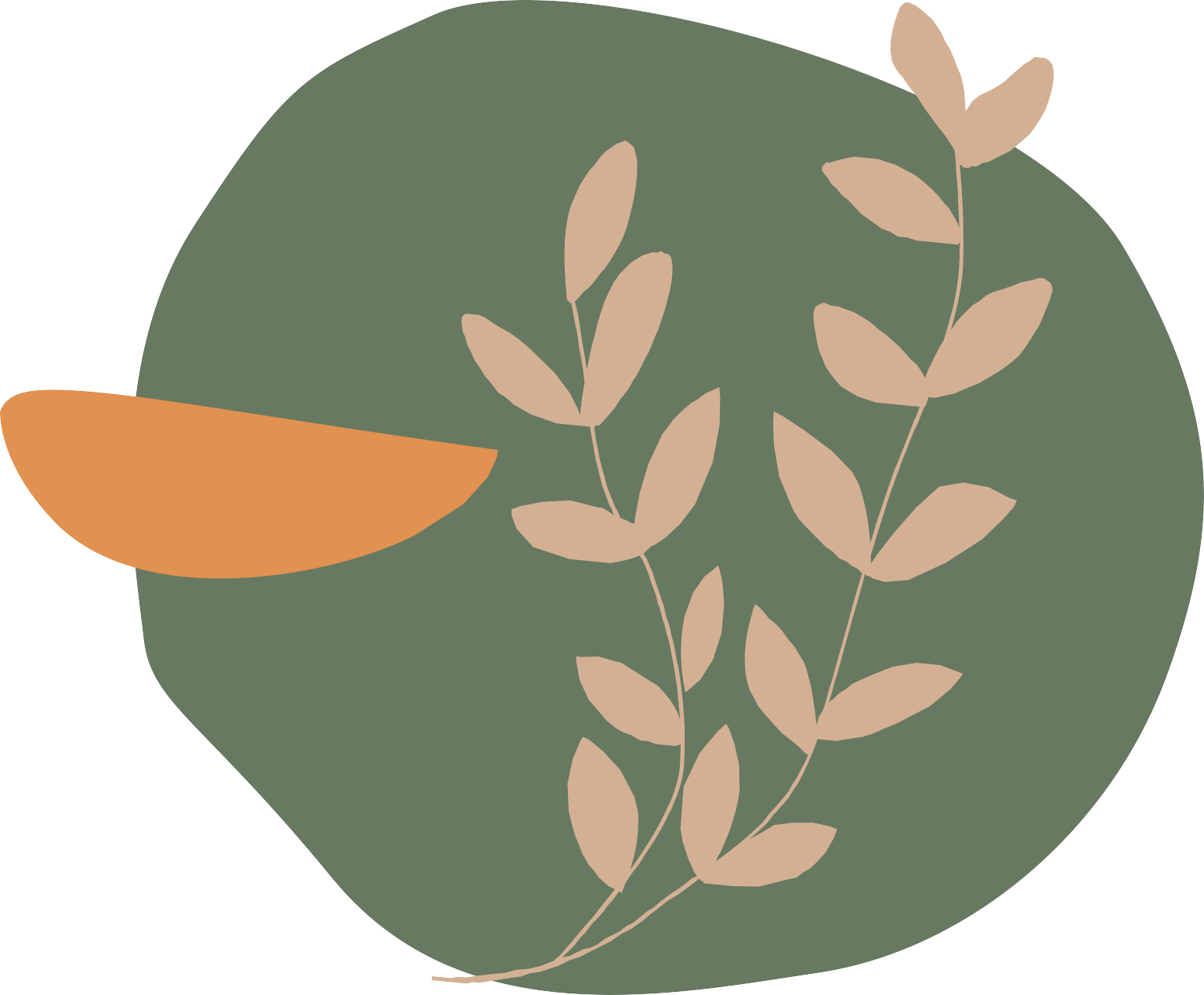 RETRO PLANNING
RETRO PLANNING
Ce soir :
Mettre en place les groupes de travail
DATE
Rédiger les statuts et le règlement intérieur de l'association + le projet de PV, 
Convoquer l'assemblée générale constitutive,
Effectuer les formalités administratives de création
DATE
Trouver un local. 
Identifier les producteurs et fournisseurs partenaires,
Ouvrir un compte en banque et  souscrire à une assurance
DATE
Aménager le local,
Inaugurer l'épicerie : DATE
Constituons les groupes de travail !
Groupe Produits : les missions

Ce qui peut être fait :
Prendre contacts avec les producteurs locaux
Choix des grossistes pour les produits secs

Ce qui restera à faire :
Création, ajout, suivi et modification des produits (libellé, fournisseur, prix).
Avec le groupe de pilotage : Complétion du parcours administratif et  paramétrage du compte sur Monépi
Référencement et paramétrage de tous les produits sur la plateforme Monépi
Commandes et stocks : suivi des inventaires et commande de réassort du  stock pour les commandes non programmées, organisation des  commandes programmées.
Constituons les groupes de travail !
Groupe Communication : les missions

Ce qui peut être fait :
Mise en œuvre de la communication interne et externe  Création et animation d'une page Facebook
Réalisation de tous documents de communication (tracts, flyers, etc…).

Ce qui restera à faire :
Mise à jour du site web, de la page Facebook, de la plate-forme  informatique
Constituons les groupes de travail !
Groupe Comptabilité : les missions

Ce qui peut être fait :
Proposer une ou des rédactions de statuts et réglements pour l'assemblée  constitutive
Tenir un budget constitutif des frais déjà engagés
Faire des simulations de budgets en fonction de l'avancée du projet

Ce qui restera à faire :
Définir le coût des adhésions annuelles
Tenir la comptabilité de l'épicerie  Dresser l'inventaire
Constituons les groupes de travail !
Groupe Local : les missions

Ce qui peut être fait :
Recherche d'un local approprié pour la mise en place de l'épicerie : prise de  contact avec les parties prenantes
Recherche de matériel pour aménager le local : meubles, frigo, matériel  informatique, peinture, petit électroménager...

Ce qui restera à faire :
Avec le groupe de pilotage : signature de la convention de mise à disposition ou du contrat de location
Aménagement du local
Constituons les groupes de travail !
Groupe Animation : les missions

Ce qui peut être fait :
Réflexion sur les animations possibles à mettre en place (dégustation, conférence, atelier,...)
Prendre contact avec des intervenants

Ce qui restera à faire :
Faire un planning des animations  Préparer l'inauguration
Constituons les groupes de travail !
Groupe Formation et assistance : les missions

Le groupe formation est responsable de faire en sorte que chacun soit  autonome sur la plateforme. Le groupe formation soutient les autres  groupes et l'ensemble des adhérents.
Diffusion des outils de formation.
Mise en place de permanences de formation à l'épicerie a l'usage des  adhérents.
Participation aux permanences Monépi le mercredi 18h00 pour toutes  questions
Faire de la veille sur le groupe Facebook Monepi + newsletter pour se tenir au courant  des évolutions de la plateforme
Aller au-devant des citoyens pour expliquer le fonctionnement  de l'épicerie et les inviter à rejoindre l'aventure
Constituons les groupes de travail !
Groupe Gouvernance : les missions
Le groupe Gouvernance assure la transversalité des prises de décisions
Il veille à l'équitabilité et au respect de la charte de l’EPI
Il assure la résolution des conflits
Il propose des outils de gestion partagée et coopérative
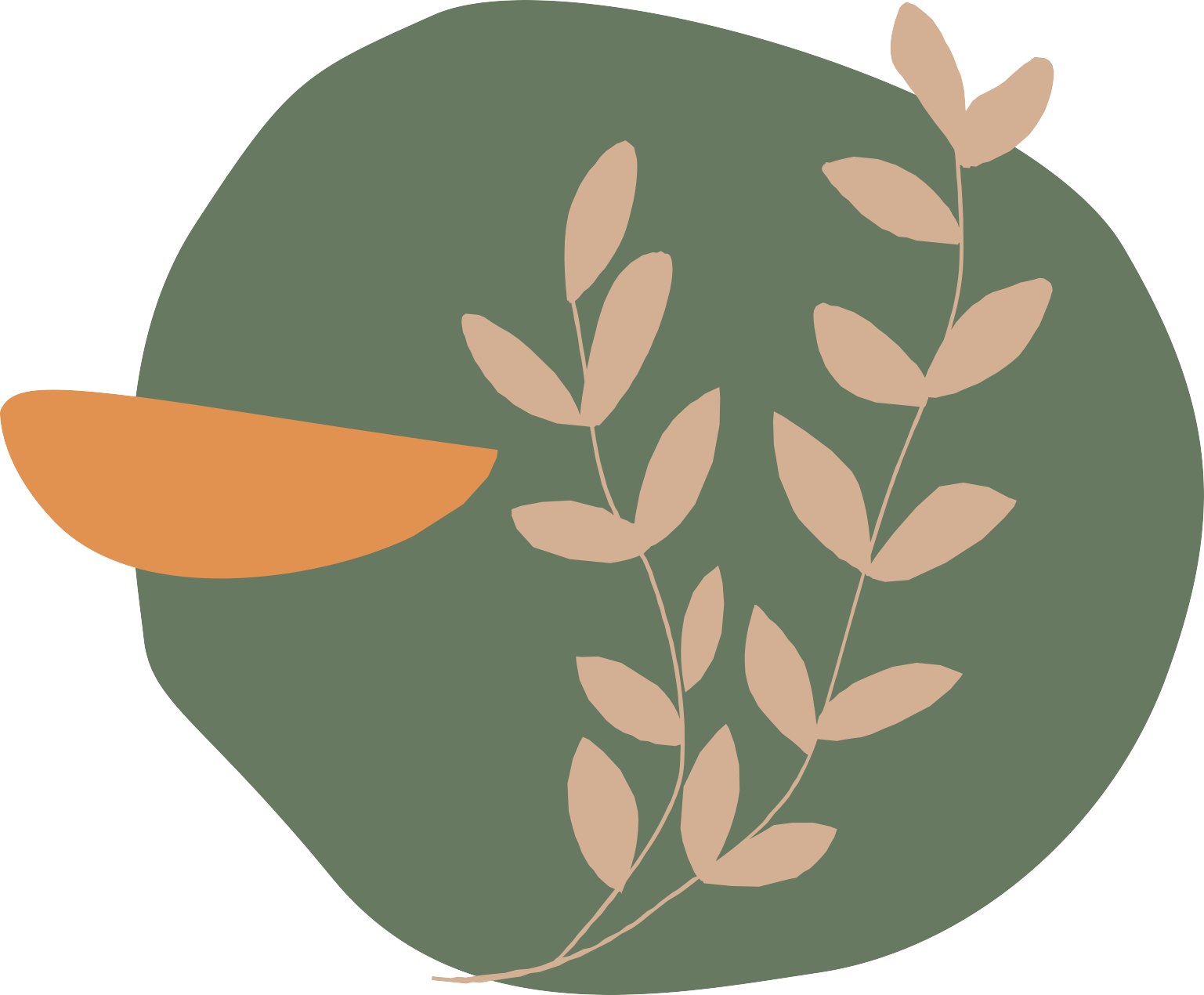 MERCI DE  VOTRE  ATTENTION !
A VOS  ENREGISTREMENTS  POUR REJOINDRE  L'AVENTURE !
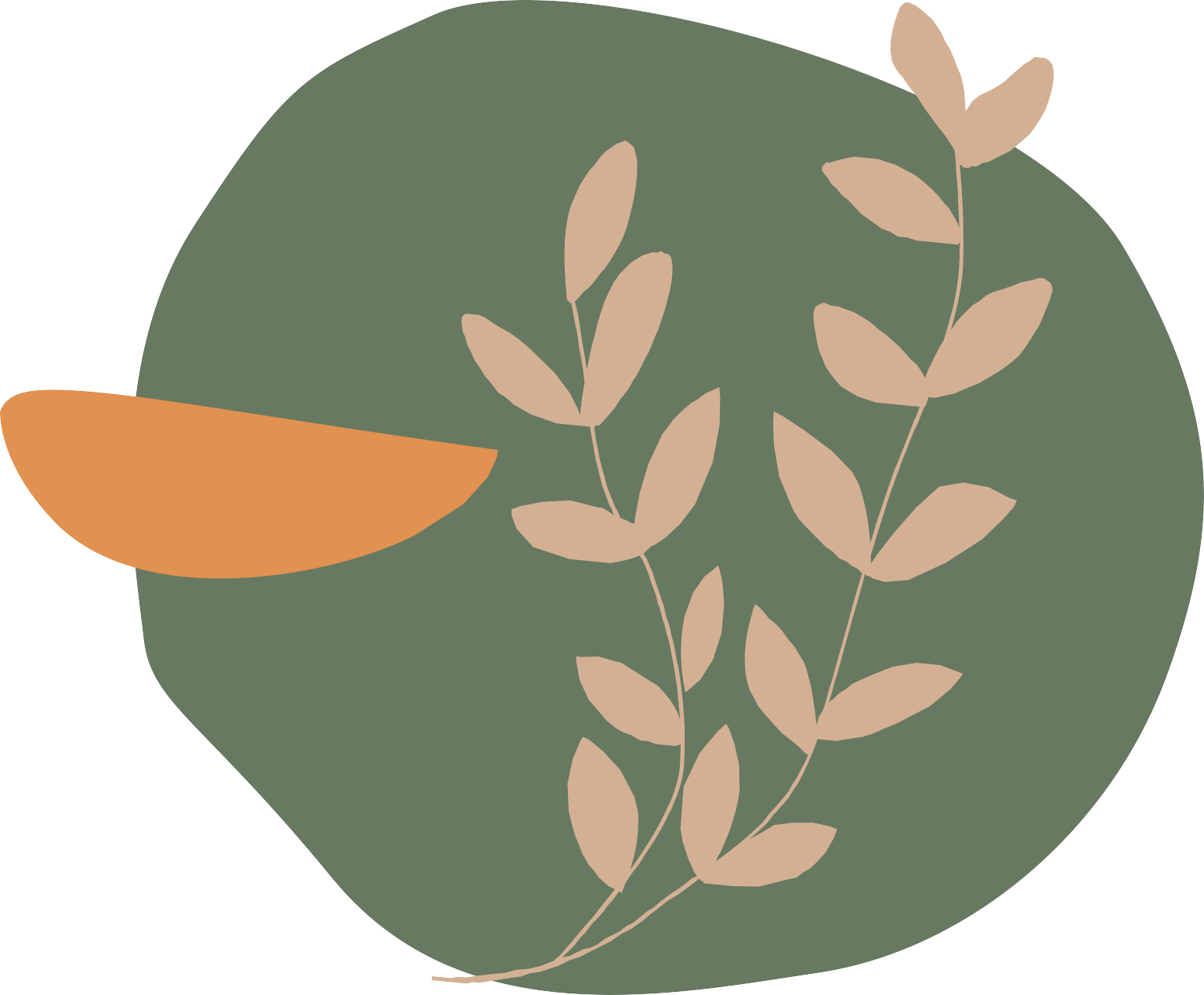 ET  MAINTENANT  PLACE A UN  VERRE DE  L'AMITIE
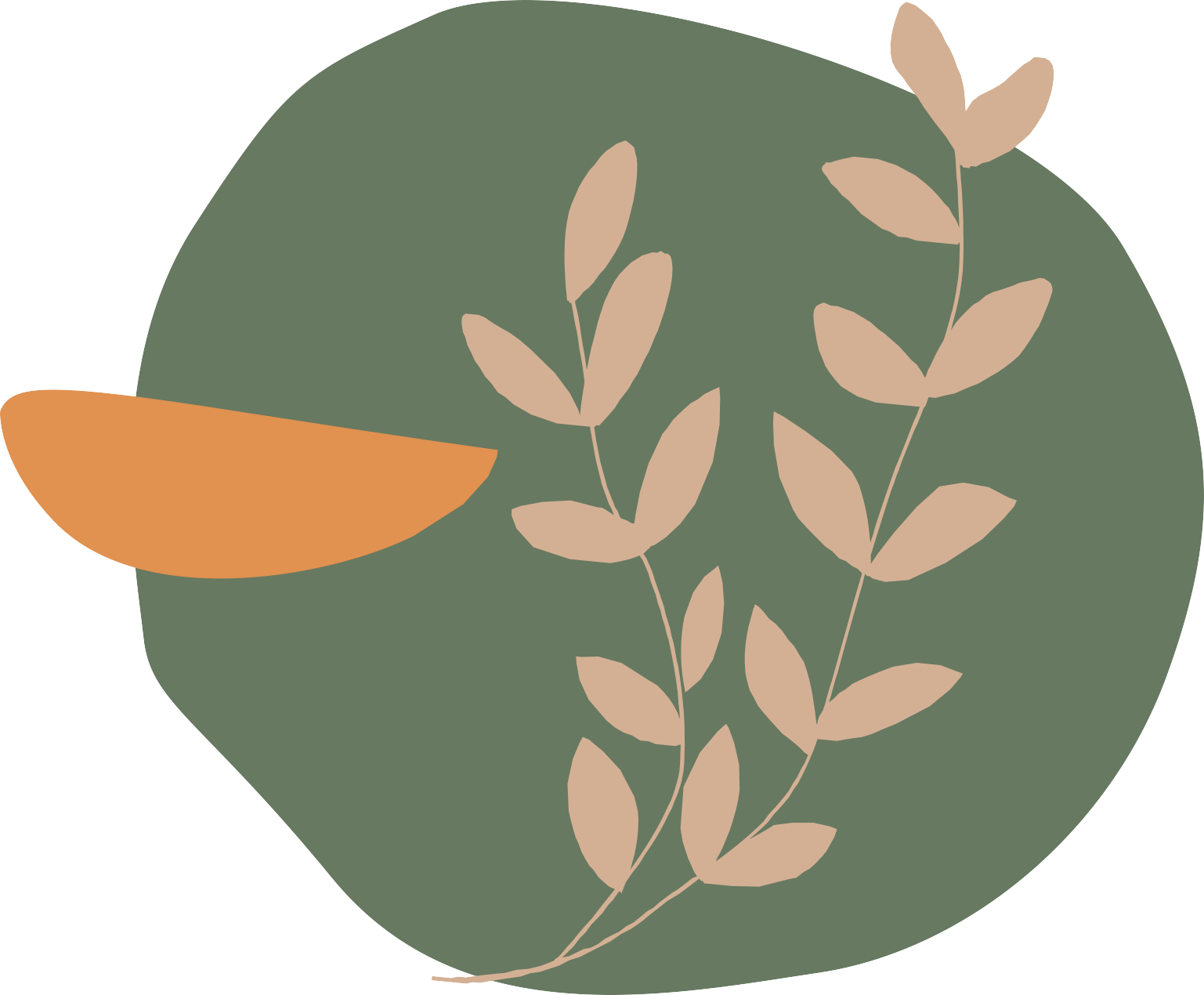